Bell Ringer
Use the appropriate symbols to name the following: 
Point A, Line AB, Plane C, Plane XYZ
 
Find the absolute value of the following: 
      |-5|		     	  |7-(-3)|		     |-10-(-6)|
Go Over Homework
Page 7-9 #1-10 All & #13-28
OPEN YOUR BOOKS 
PLEASE pay attention and check your work. 

If you have questions, ASK!
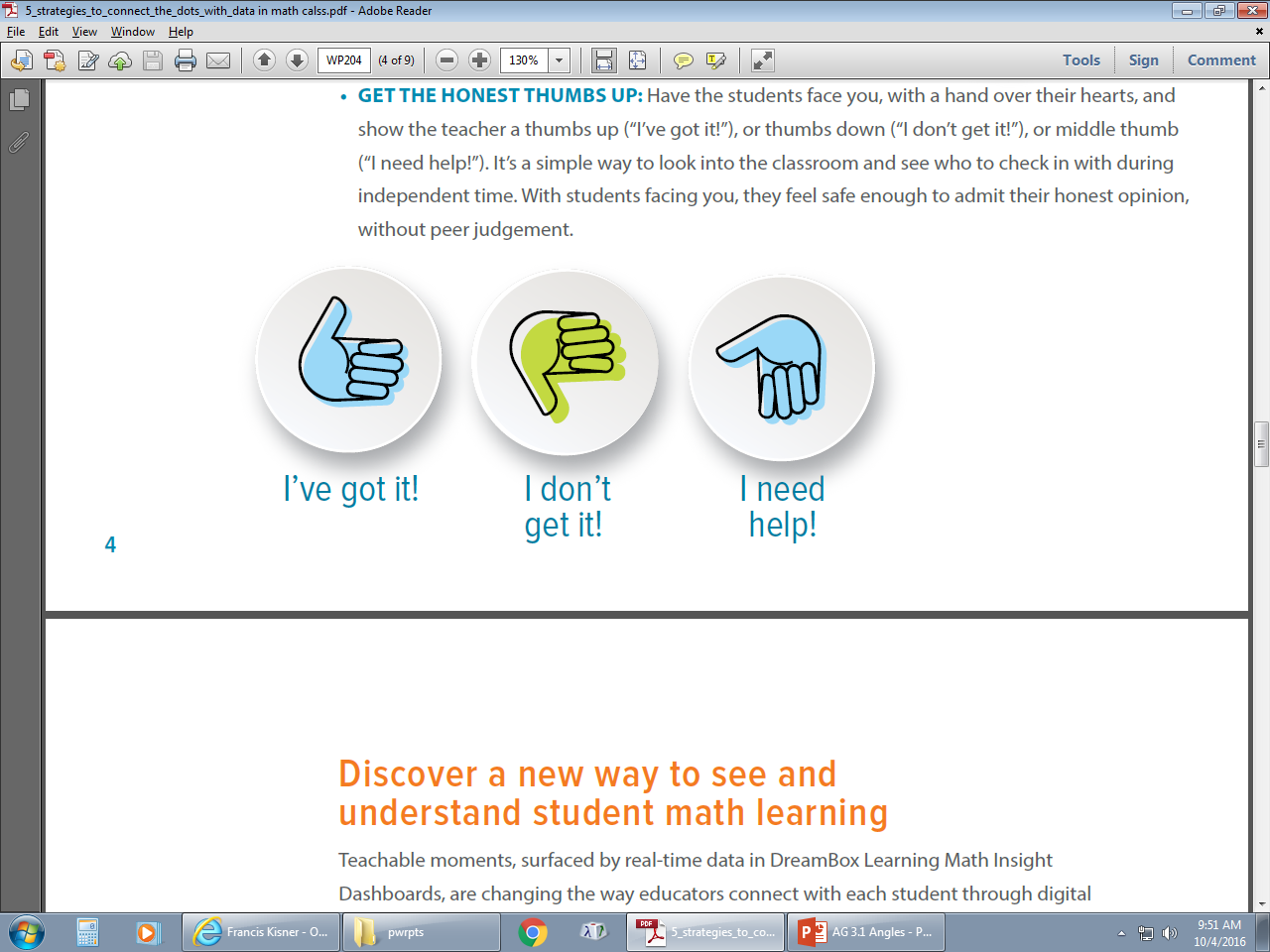 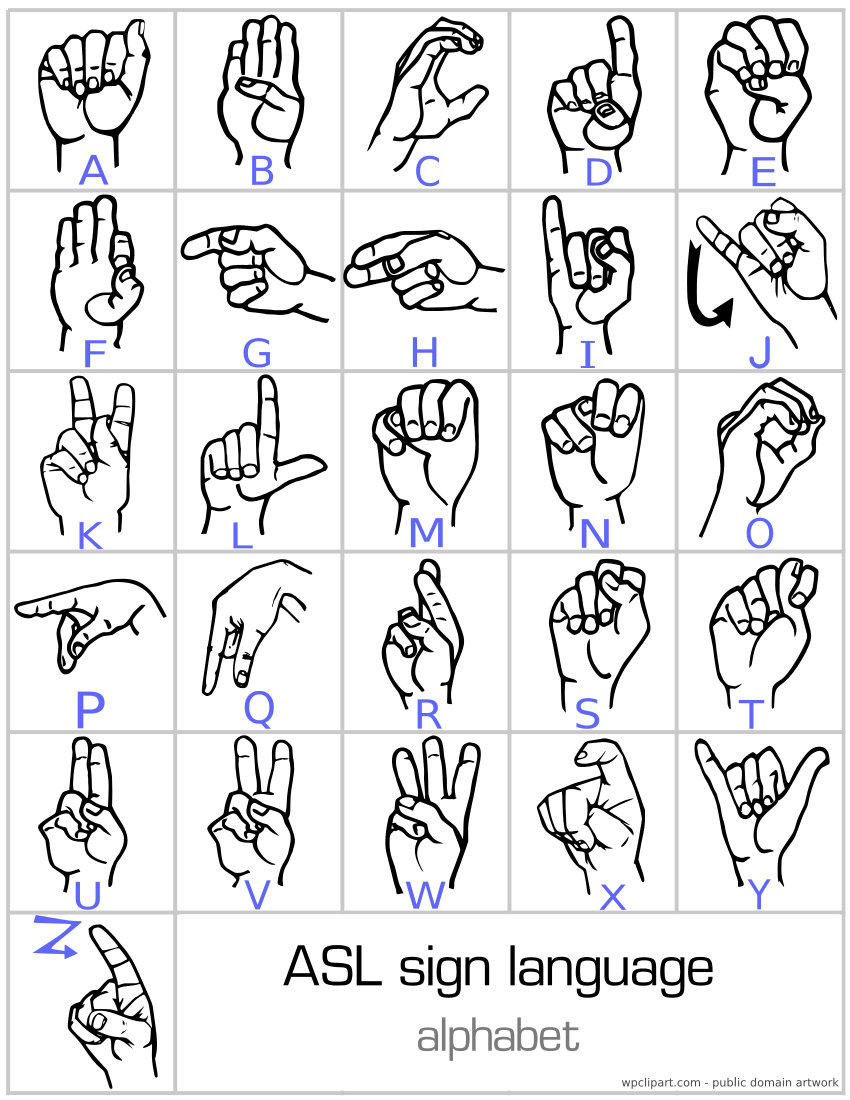 GeometryWhat is the difference between a line, a line segment, and a ray?Day 1
1.3   
Segments, rays 
and distance
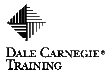 Copyright, 1996 © Dale Carnegie & Associates, Inc.
Between (not on notes)
A			                    B		           C
In the diagram, point B is BETWEEN points A and C. 
Note that B must lie on AC
Segments
A                                                          C
Segment AC is made up of endpoints A and C and all points in between. 
We denote this segment AC .
Rays
A	                                  C		         P
Ray AC (or Ray AP) is made up of segment AC and all other points P such that C is between A and P.  The endpoint is always named first.
We denote this ray AC or AP
Opposite Rays-Let’s Demonstrate!
R			                        S		                T
SR and ST are opposite rays if S lies between R and T.
(Note: in order to lie between S must be on the line RT)
The rays have the same endpoint.
Note:  RS and SR are not opposite rays.
Opposite Rays-Hands on a Clock
Think of a time on a clock when the minute hand and hour hand would be OPPOSITE RAYS.
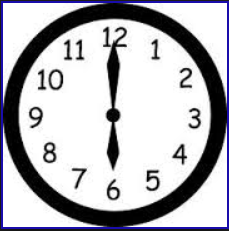 Length
On a number line every point is paired with a number and every number is paired with a point.  
The length of a segment is the distance between its endpoints or the difference of the coordinates of the two endpoints.
Length is ALWAYS positive!
Find the length of:  (not on notes)
a)	MJ
b)	JL
c)	KM
J		   K       L        M
-4  -3  -2  -1  0   1   2   3   4
Line, Segment, Ray or Length? (not on notes)
1.  PQ			2.  PQ


3.  PQ			4.  PQ
Ray!
Segment!
Length!
Line!
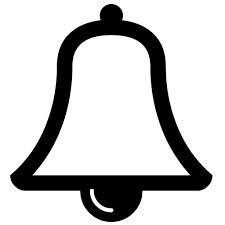 Bell Ringer
Correctly label a segment using your initials
Correctly label a ray using your initials
Name a pair of opposite rays in the following diagram:
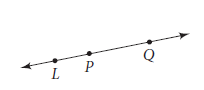 Weekly Agenda
Tuesday-1.1-1.3 Quiz
This slide has been covered to prevent panic attacks among more sensitive students.
Postulate 1:  Ruler Postulate
The distance between any two points equals the absolute value of the difference of their coordinates.
Ruler Postulate Example
State the distance between the points. 
1) 5 and 24 

2) -3 and 8

3) -4 and -10
|5-24|=|-19|=19
|-3-8|=|-11|=11
|-4-(-10)|=|-4+10|=|6|=6
You Try!-1
State the distance between the points. 
10 and 52 

2) -6 and 15

3) -2 and -7
42
21
5
Postulate 2: Segment Addition Postulate
If B is between A and C, then
AB + BC = AC
A
B
C
Segment Addition Postulate Example
A
B
C
B is between A and C, with AB=x, BC=x+6, and AC=24. Find: 
a. The value of x			b. BC
You Try!
Practice the Segment Addition Postulate in the next two examples either by yourself or with a partner!
Find XY.
B is between A and C, with AC = 4x-5, BC = 6, and AB=2x-1. 
FIND:
The value of x			

b.  AC
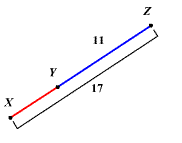 x=5
XY=6
AC=15
Ticket out the Door!-Use your initials!
1. Make a symbol to represent: 
a. a segment
b. a ray
c. a line
d. a length
2. Write one COMPLETE sentence to describe the Ruler Postulate and write one COMPLETE sentence to describe the Segment Addition Postulate in your OWN WORDS.
Homework
Page 15 Written Exercises 
	#1-4 ALL and #19-22 ALL
AND
Segment Addition Postulate Worksheet 
It’s okay to get negatives as your x-values (does not make segment negative, just the value of x-ex #4)
Answer questions being asked. Draw diagrams.
Homework (Honors)
Page 15 Written Exercises 
	#1-4 ALL and #19-22 ALL
AND
Segment Addition Postulate Worksheet 
Page 14 Classroom Exercises 
#1-9 all
Bell Ringer
X			                    Y		            Z
Use the diagram to name a pair of opposite rays and ALSO a pair of rays that are NOT opposite. Be sure to label answers correctly.


Find JI: 			                        Solve for x:
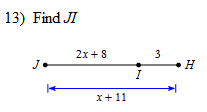 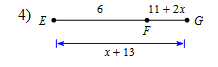 Homework
Let’s check homework
Segment Addition Postulate worksheet
Page 15 Written Ex #1-4 and #19-22
1. 	15		2.	14		3.	4.5		4.	7.1
19. 	B		20.	F		21. 	C, G	22.  	BA
GeometryWhat is the difference between a line, a line segment, and a ray?Day 3
1.3   
Segments, rays 
and distance
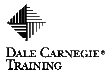 Copyright, 1996 © Dale Carnegie & Associates, Inc.
Congruent
Definition- Two objects that have the same size and shape.
Congruent
NOT Congruent
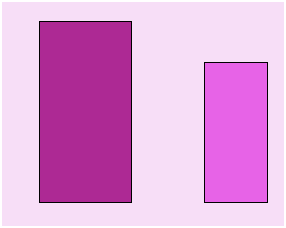 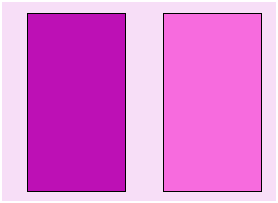 Do the figures appear to be congruent?
Do the figures appear to be congruent?
Do the figures appear to be congruent?
Congruent Segments
Definition- segments that have equal length.  (Symbol )
Congruent Segments







AB    CD
Segments that are not congruent







AB    CD
2
3
B
A
B
A
4
3
D
D
c
c
Midpoint of a Segment
Definition-  the point that divides the segment into two congruent segments.
Midpoint of a Segment




AP = PB
AP    PB
and P is the midpoint of AB
2
2
A
P
B
Bisector of a Segment
Definition-  A line, segment, ray, or plane that intersects the segment at its midpoint.
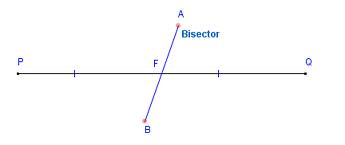 A
B
M
D
C
M is the midpoint of BD
If MD = 4 and MB = 2x, find x.

Find BD.
A
B
M
D
C
If MA = x + 4 and AC = 16, What must x = so that M is the midpoint of AC?
Exit Discussion
What does congruent mean and what is its symbol? 

What is a midpoint? 

What is a bisector?
Homework
Page 15-16 
#23-26 & #31-40
**QUIZ TOMORROW!***
**QUIZ NOTES!*
Homework (Honors)
Page 15-16 
#23-26 & #31-40
#41-48 omit 46 & 47	
**QUIZ TOMORROW!***